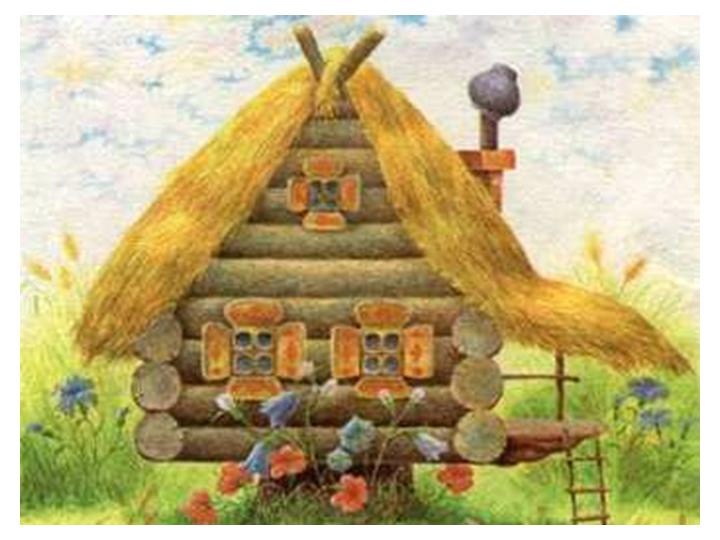 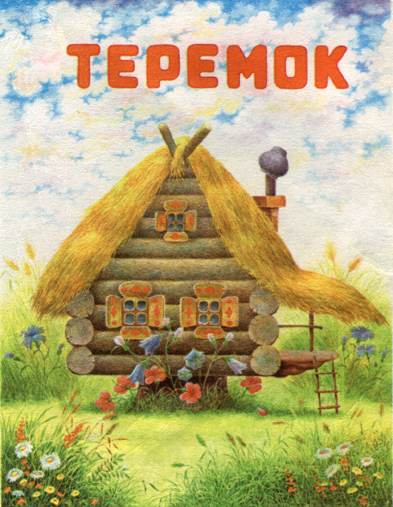 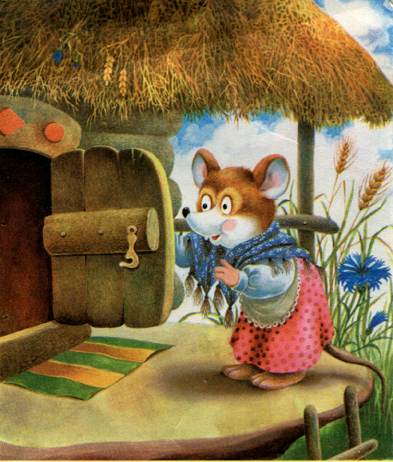 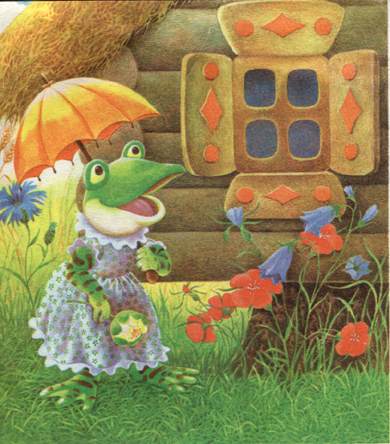 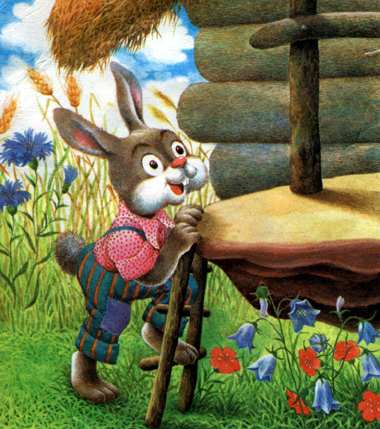 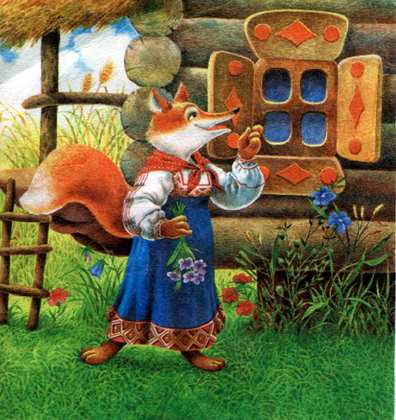 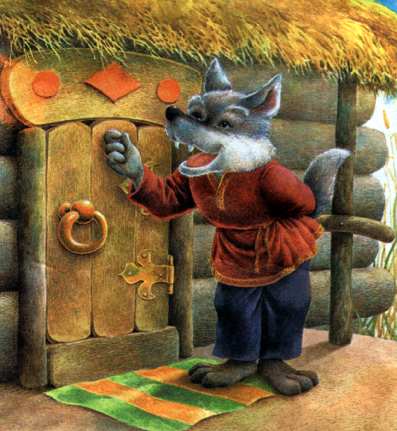 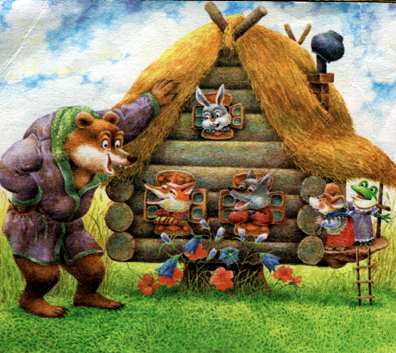 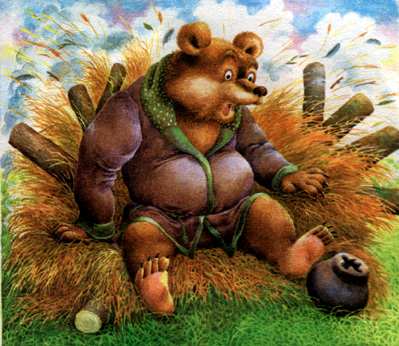 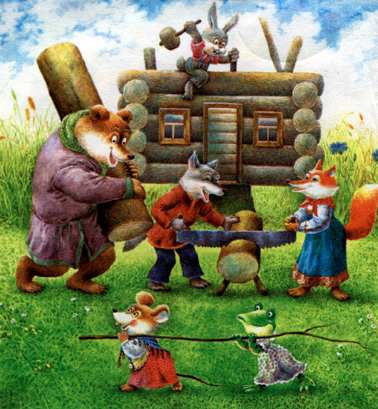 э С Ю О я Б я С ю Т э В Ю Е Ю Н я Н э О ю я С э Т ээЬ
собственники
16.02.2022
Собственность
8 класс
Цель урока:
Сформировать представление о собственности как экономической и юридической категории.
План
Понятие «собственность». 
Формы собственности.
Субъекты и объекты права собственности.
 Защита прав собственности.
Приложение 1.
Ответьте на вопросы.
- Как происходила эволюция форм собственности?
- Каким образом эволюция форм собственности связана с развитием производства?
Эволюция форм собственности
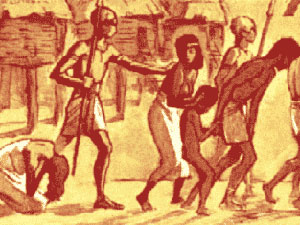 Общинная
 собственность
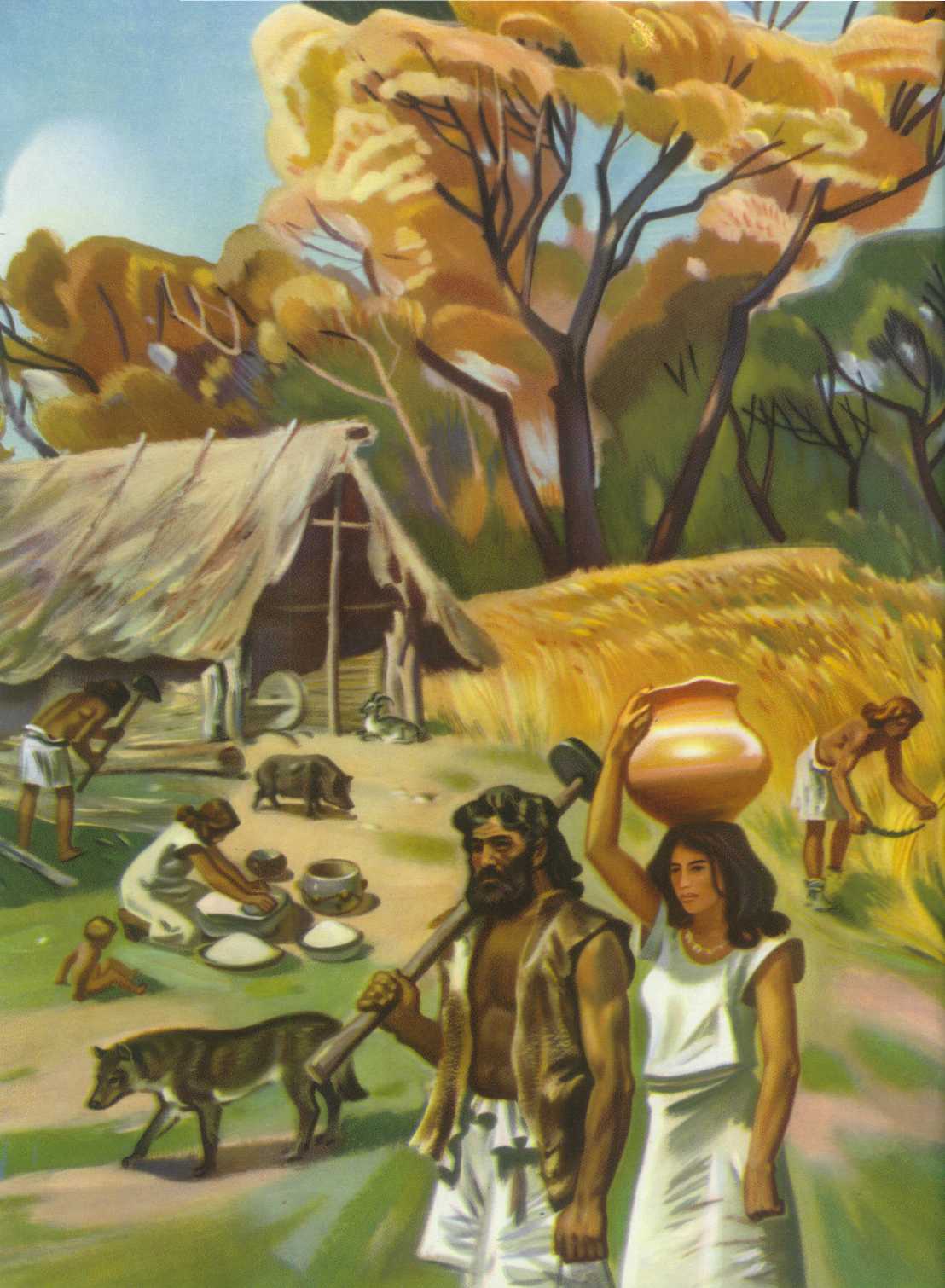 Рабовладельческая собственность
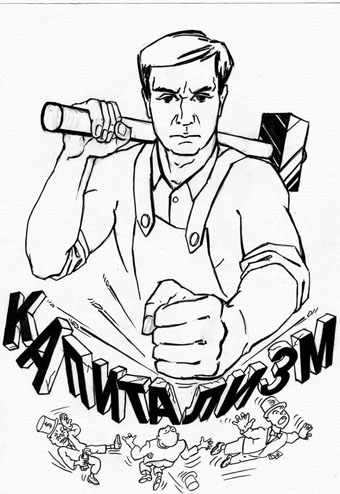 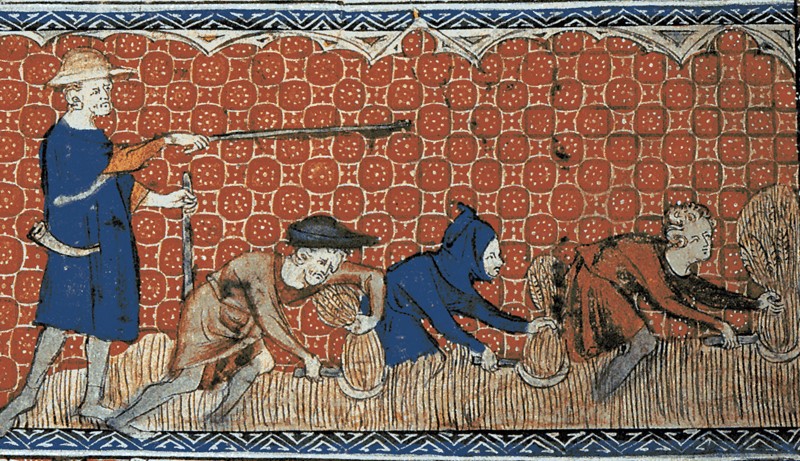 Частная капиталистическая 
собственность
Феодальная собственность
Задание 1. 
Распределите признаки хозяйственных систем в соответствующую графу таблицы

1 группа — рыночная экономика
2 группа — командная экономика
3 группа — традиционная экономика
4 группа – смешанная экономика
Собственность – это правовое обладание имуществом
Собственность. Право собственности
Собственность рассматривается в 2-х аспектах
а) экономическом           б) юридическом
Экономический: 
Собственность – принадлежность  материальных,           духовных ценностей, денежных средств определенным лицам – собственникам.
Юридический:
Собственность – право на владение , пользование и распоряжение объектом собственности.
Муниципальная
собственность
Государственная 
собственность
Частная
собственность
Формы собственности
Общественная собственность
Собственность общественных организаций
Коллективная собственность
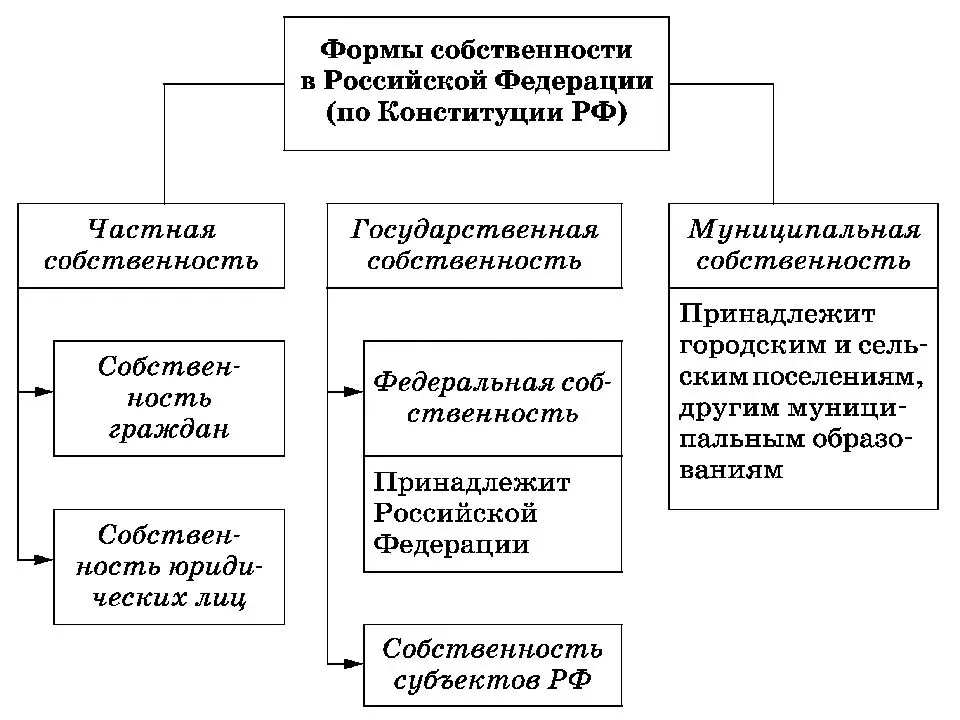 Задание 2.
Что значит «Быть собственником?»
Статья 35   Конституции РФ

  Кто имеет право на собственность?
  Какие возможности дает право собственности?
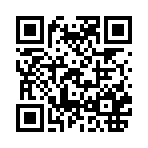 Собственники
Физические лица (граждане)
Юридические лица 
(организации, предприятия, фирмы)
Государство
Органы местного 
самоуправления
Субъекты права собственности
Объекты права собственности
 (ст. 128 ГК РФ)
Вещи 
Иное имущество (имущественные права,          безналичные деньги и пр.)
Результаты работ и оказания услуг
Результаты интеллектуальной деятельности
Нематериальные блага (имя, достоинство)
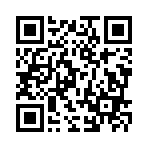 Право собственности (ст. 218 ГК РФ)
Право собственности – это совокупность правовых норм, которые закрепляют, регулируют и охраняют состояние принадлежности материальных благ конкретным людям – собственникам.
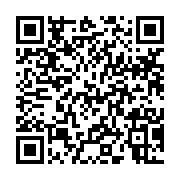 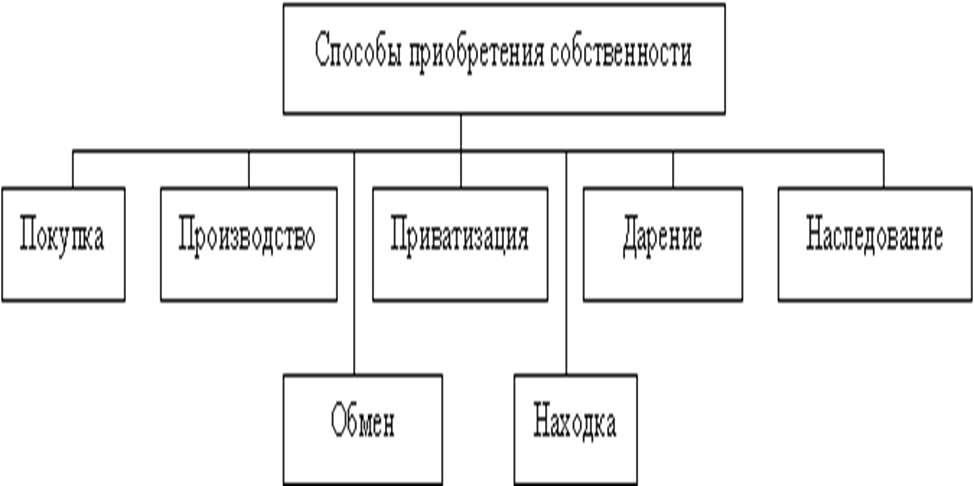 Задание 3.
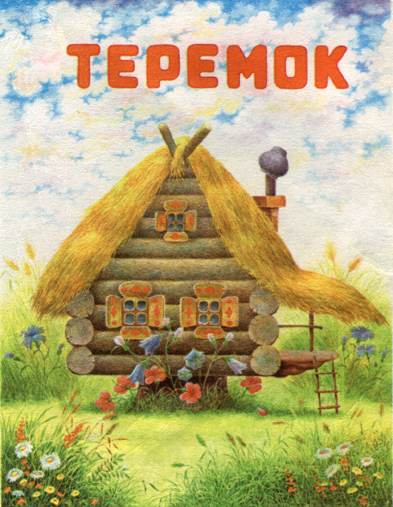 Каким видом собственности является?
Способ приобретения?
Субъекты права?
Объекты права?
Защита прав собственности
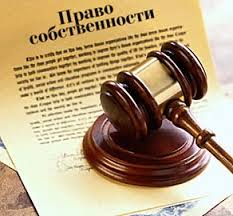 Подумайте:
Каким образом можно защитить свое имущество?
закон
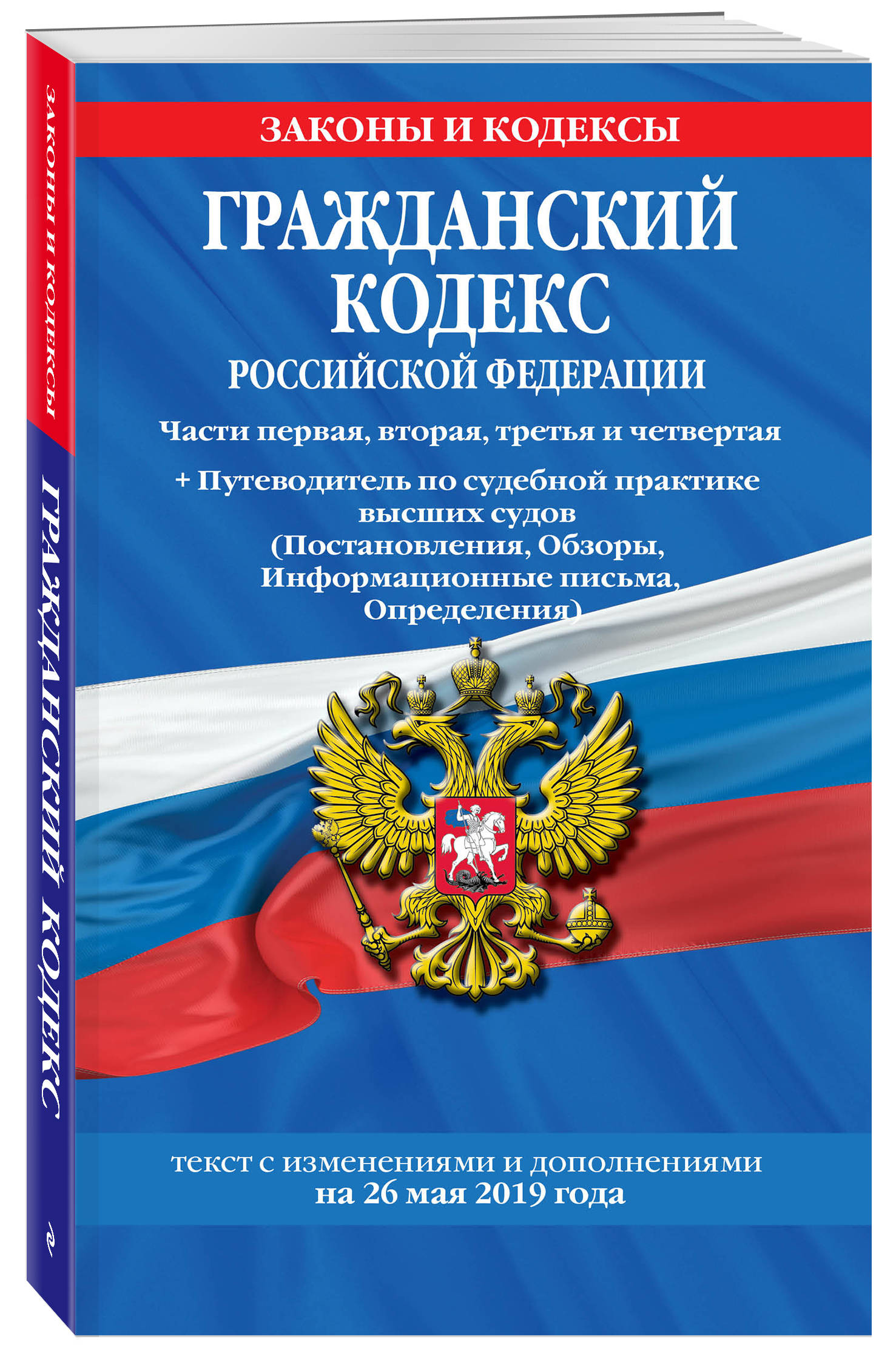 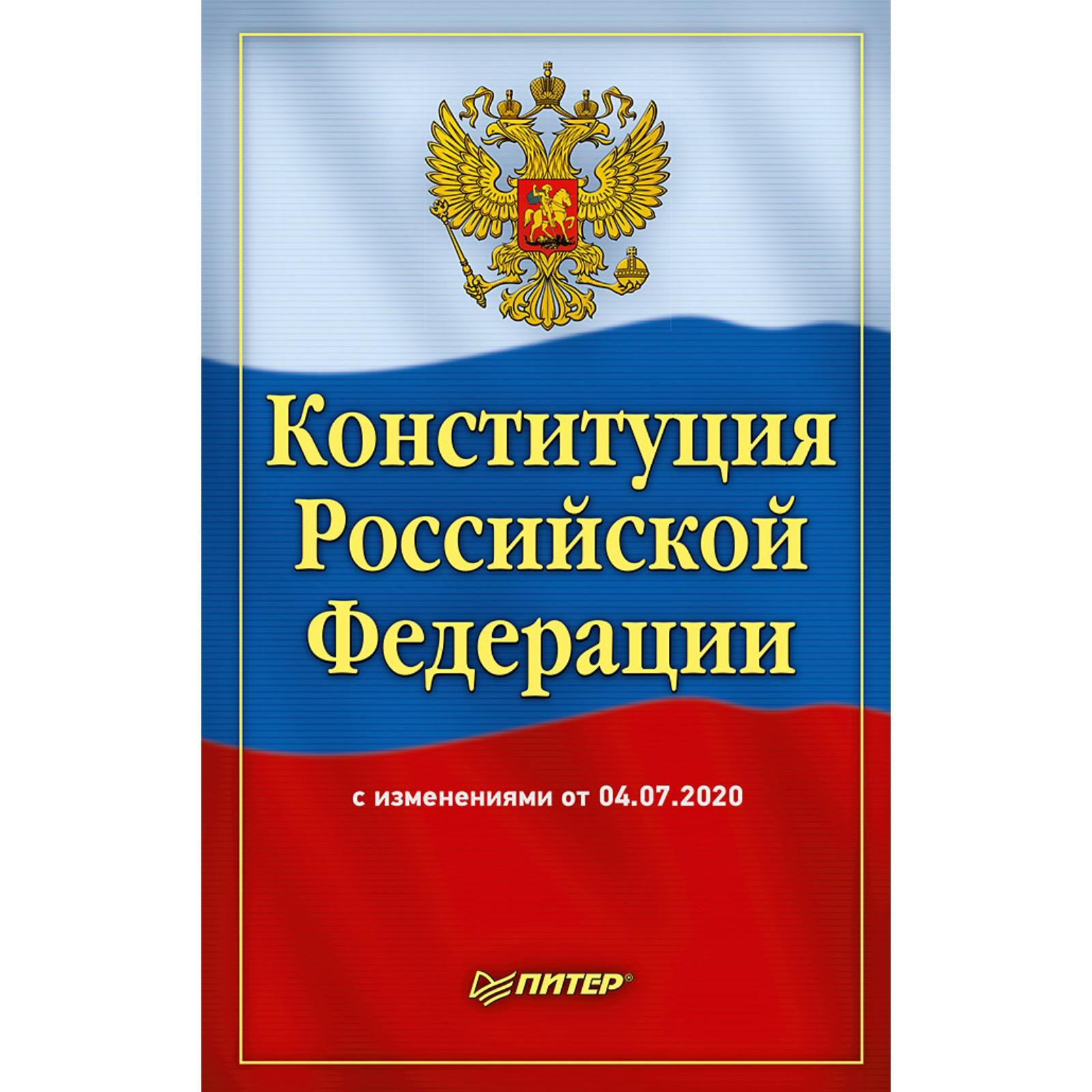 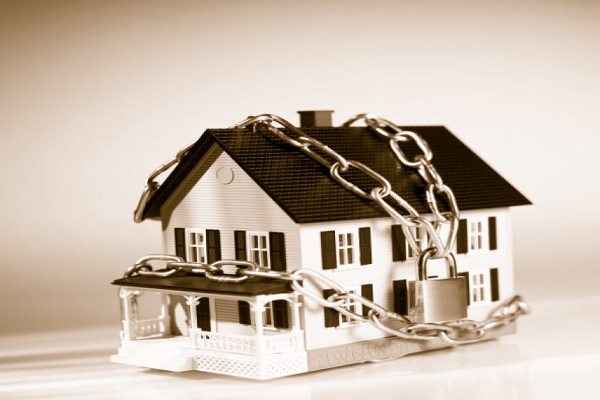 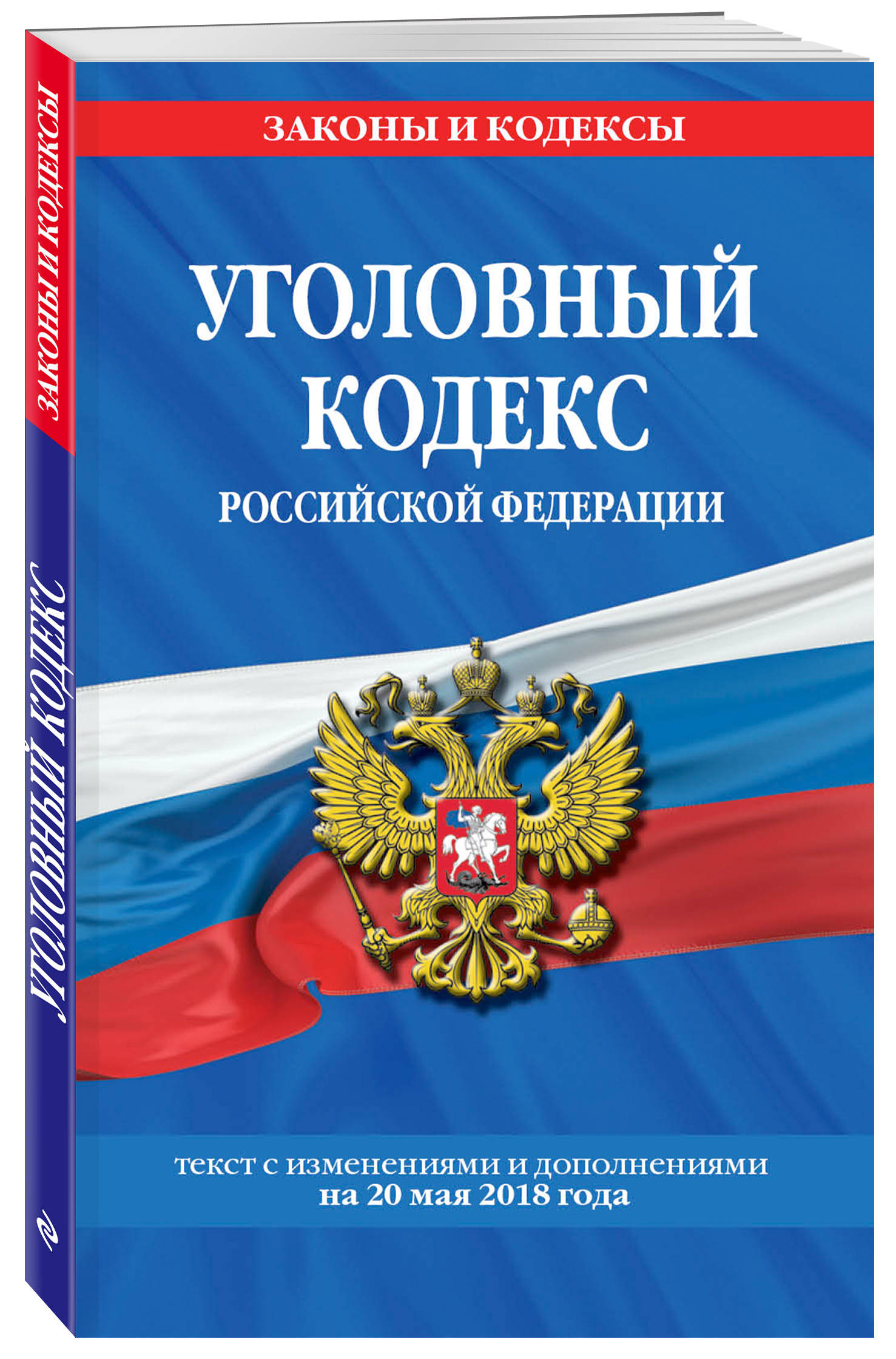 Домашнее задание
Подготовить пересказ по рабочему листу.

На выбор:
Сообщение «Преступления против собственности» (гл. 21 УК РФ).
В каких сказках, м/ф, литературных произведениях рассматривались ситуации, связанные с защитой прав собственника? Какие статьи были нарушены?
Экономическая сказки 
«Бабушка приехала»
Аренда – временное право пользования чужим имуществом.
Задача 4.  Посчитай, что выгоднее, взять в аренду большой дом или купить маленький домик?
Цена- 80 зед
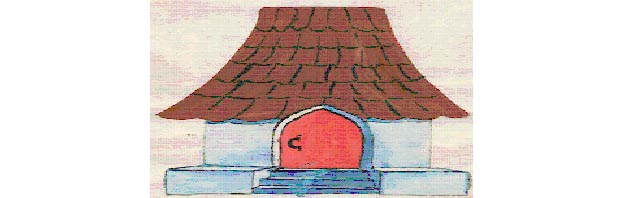 Аренда - 10 зед в месяц
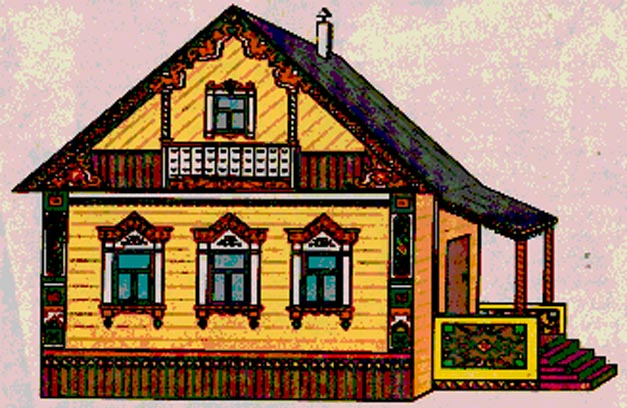 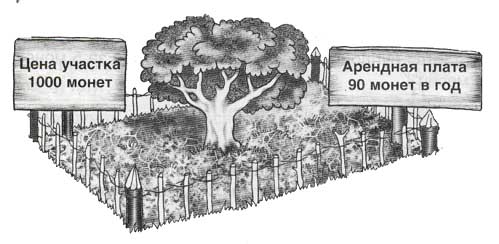 Контакты
АНОО «Ломоносовская школа – Зелёный мыс»

Бородина Валерия Владимировна 

email:   borodinauvv@yandex.ru